Родительское
собрание
Тема:  « Развитие произвольности младших школьников»


Выполнила: 
педагог-психолог МКОУ  «НОШ №7»
Матвеева Н.В.
ГОШ 1 «А» класс
Уровень тревожности 1 «А» класс
3
Произвольность поведения.
умение управлять своими поступками, 
стремлениями, 
настроением.
4
Причины развития произвольности
Психофизиологическая. 

Социальная.
5
Помощь родителей
Ориентировать на выполнение задания с начала и до конца. 
Если ребёнку трудно выполнить ваши требования самостоятельно – помогите ему. 
Приучите ребёнка сразу думать о результатах своей работы. 
Используйте наглядные формы контроля – знаки, рисунки. 
Планирование и подведение итогов дня.
Подвижные игры
Полноценное общение со сверстниками и взрослыми.
6
Законы воспитания в семье
1.     Закон единства требований отца и матери.
2.     Закон значимости похвалы для ребенка.
3.     Закон трудового участия каждого члена семьи в жизни всей семьи.
4.     Закон разделения в равной мере материальных благ между взрослыми и детьми.
7
Произвольность внимания
умение направлять свое внимание и удерживать его на необходимых в данный момент предметах и явлениях, не отвлекаясь на более яркие, броские.
8
избирательность
объём
устойчивость
свойства внимания
концентрированность
переключаемость
распределяемость
9
«Заметить всё»
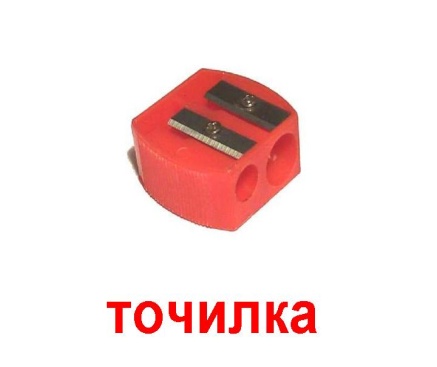 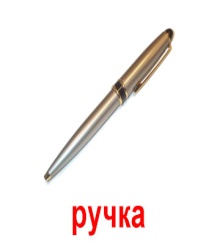 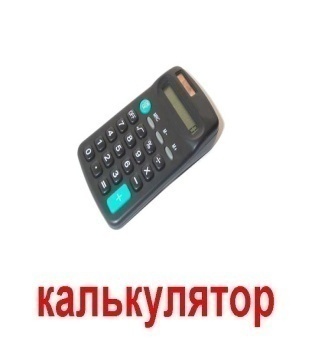 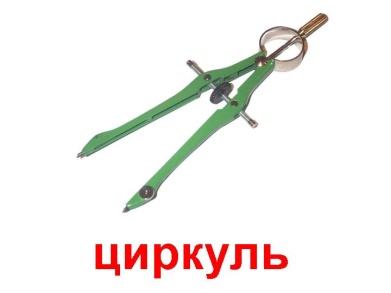 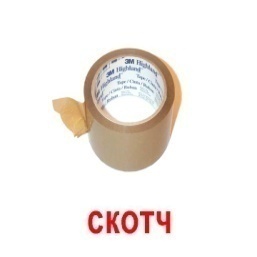 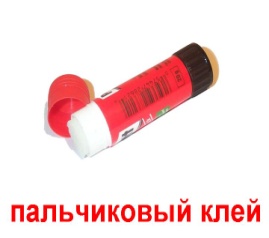 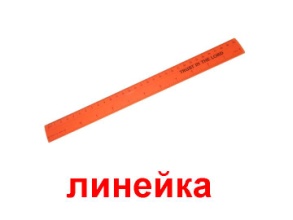 Какие цифры (буквы) изменили место?
1    2    5      8      6    9
1     5     2     9      6     8
11
Заполни свои таблицы, расставив цифры в том же порядке.
12
Составь из предлагаемого набора букв как можно больше слов
а, к, с, о, и, м, p,
m, м, ш, а, н, и, 
ы, г, ρ
13
Найди слова, которые состоят из нескольких  других.
ГАЗЕЛЬ, ТЮЛЬПАН, ДИКОСТЬ, МАСКА, 
МЫШЬЯК, КОРОВА, ПИР, ПАРОВОЗ, 
ЛАДУШКИ,ОСИНА,  МОЛОКО, МАШИНА, 
ПОГОДА,  КОЛБАСА, ЗАРЯДКА, ДОЛОТО, 
МАСЛЕНКА, ВЫЛАЗКА, ПАРОХОД, СНАРЯД.
14
Найди и подчеркни спрятавшиеся слова
бсолнцеитранвстолрюджыметокноггщшщатмашина прстыюрозаевнциджарамылрквтсумкалдчеврыбай
15
Найди спрятавшихся животных
16
Упражнения
1. Графические диктанты
2. Подчеркни буквы
3. Лабиринты
4. Зеркало
5. Пиши и считай удары
6. Чтение 
7. Игры в шашки, шахматы, лото
17